Математические методы педагогических исследований
Математические методы  исследования в педагогике.
Статистические методы исследования в педагогике.
Регистрация
Регистрация – это метод выявления определенного качества, знаний, умений, навыков, компетенций у каждого члена группы и общего подсчета количества тех, у кого качество имеется или отсутствует. 
Например, количество отличников, ударников, троечников и двоечников в классе, параллелях классов (например, всех пятых классов), успевающих и неуспевающих, занимающихся в спортивных секциях и незанимающихся, …

Ранжирование (или метод ранговой оценки) предполагает расположение данных в определенной последовательности, обычно в порядке убывания или возрастания, и определения места каждого из исследуемых в этом ряду. 
Например, ранжирование по показателю GPA, по количеству пропусков учащихся, количеству ошибок в контрольной работе…
Шкалирование
Шкалирование – это метод исследования, позволяющий введение цифровых показателей (шкалы) в оценку отдельных сторон педагогических явлений. Исследователь определяет нормирование результатов. 

Например, участникам исследования необходимо указать уровень, степень владения, форму оценки. 






Результаты сравниваются с нормами и определяют отклонение с допустимым интервалом.
Вопрос о занятии музыкой с выбором ответов: 
1) хожу в специальную школу, 
2) увлекаюсь; 
3) занимаюсь регулярно самостоятельно; 
4) занимаюсь нерегулярно; 
5) не занимаюсь.
измерительные шкалы
шкалу намерений, 
шкалу порядка, 
интервальную шкалу, 
шкалу отношений.
Типы признаков:
Количественные признаки измеряются числовыми значениями (например, возраст, рост, вес, давление).

Порядковые признаки – могут быть измерены в шкалах (например, школьные оценки, степень тяжести заболевания – легкая (1), средняя (2), тяжелая (3) и т.д.).

Качественные признаки – характеризуют некоторое состояние объекта, но не могут быть измерены количественно (например, пол, профессия, диагноз).
Шкалы
Шкала намерений используется для обозначения принадлежности объекта к одному из нескольких непересекающихся классов. Например, пол, национальность, специальность по образованию и т.п. 

Шкала порядка позволяет разбить объекты на классы и упорядочить их по возрастанию (убыванию) изучаемого материала. Частный ее случай – оценочная шкала. 
Шкалы намерений и шкалы порядка чаще не обладают числовыми свойствами (хотя могут записываться ими), и их называют качественными шкалами.
Переменная – характеристика окружающего мира, которую мы измеряем
Переменные
Качественные
nominal
(их нельзя выстроить в последовательность)
Количественные
Ранговые
ordinal
(качественные, но могут быть упорядочены; размер интервалов на шкале неодинаковый)
шкала отношений ratio scale
интервальная шкала
interval scale
(в.т.ч круговые шкалы)
Непрерывные
continuous
Дискретные
discrete
Потеря информации и точности
Измерительная шкала – это математическая характеристика переменной, определяемая процессом измерения и типом измеряемой переменной
Номинативная шкала
Используется для классификации или идентификации объектов (группировки по классам, каждому из которых приписывается число) 
Примеры: пол, семейное положение, национальность, религиозная принадлежность, место рождения
Порядковая шкала
Присутствует упорядоченность, но отсутствуют атрибуты интервальности и нулевой точки
Результатом измерений в порядковой шкале является упорядочение объектов 
Пример 1. Социально-экономический статус определяется в следующих категориях: 1) «верхний класс»; 2) «средний класс»; 3) «низший класс»
Интервальная шкала
Присутствуют упорядоченность и интервальность, но нет нулевой точки
Исследуемому объекту присваивается число единиц измерения, пропорциональное выраженности измеряемого свойства
Соответствующие интервалы разных участков шкалы имеют одно и то же значение, поэтому измерения в интервальной шкале допускают не только классификацию и ранжирование, но и точное определение различий между категориями
Статистические методы исследования в педагогике
средних величин – среднего арифметического, медианы

расчет рассеивания около этих величин – дисперсии, среднего квадратичного отклонения и др
«Середина»
Среднее значение (mean)
Мода
(mode)
Медиана (median)
Мода  (mode) – наиболее часто встречающееся значение, локальный максимум
Среднее значение – сумма всех значений переменной,  делённая на количество значений
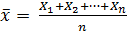 Среднее для выборки
Медиана – показатель середины ряда.
Мода, медиана и среднее СОВПАДАЮТ для симметричного унимодального распределения
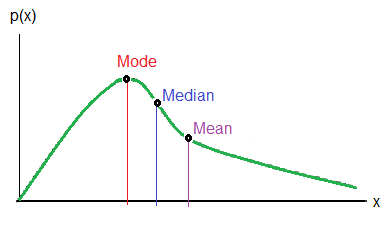 Для проверки достоверности проведенного экспреримента вычисляют дисперсию, среднеквадратическое отклонение, доверительный интервал.

Вычисление дисперсии – степень рассеивания около среднего значения в интервале с вероятностью.
Площадь нормального распределения
Откладывая от  среднего значения стандартное отклонение (в ту или другую сторону) мы всегда отрезаем строго определённую долю популяции, приблизительно:
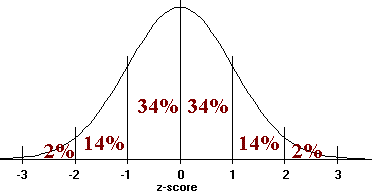 (количество стандартных отклонений)
Распределение
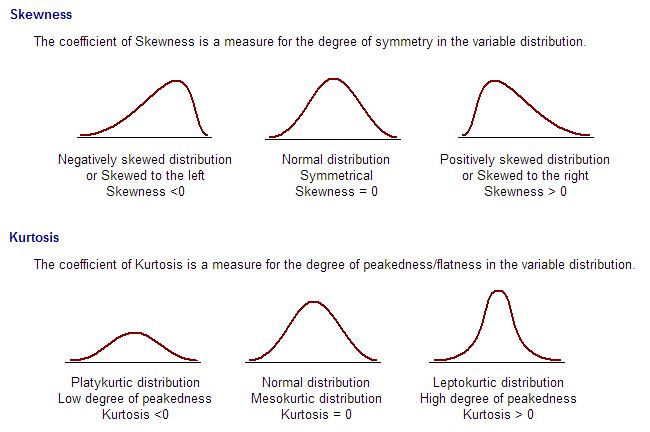 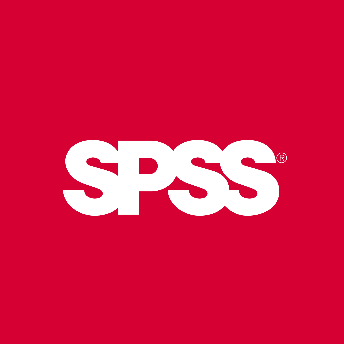 © All rights reserved – IBM SPSS